CS 4700 / CS 5700Network Fundamentals
Lecture 12: Router-Aided Congestion Control
(Drop it like it’s hot)
Revised 3/18/13
In Between Network and Transport…
2
Function:
Help TCP control congestion
Reduce queue length and delay
Protection from misbehaving flows
Key challenge:
Early detection of congestion
Fairness
Tractable implementation
Application
Presentation
Session
Transport
Network
Data Link
Physical
The Danger of Increasing Load
3
Knee
Cliff
Knee – point after which 
Throughput increases very slow
Delay increases fast
In an M/M/1 queue
Delay = 1/(1 – utilization)
Cliff – point after which
Throughput  0
Delay  ∞
Goodput
Load
Congestion Collapse
Ideal point
Delay
Load
Congestion Control Problems
4
Periodic lulls of low utilization
High queuing delay
Synchronization
cwnd
Time
End-to-end Congestion Control?
5
Routers also impact congestion management
Buffer management controls packet drops
Packet scheduling influences delay
Router can be layer-3 and still help control congestion!
Host 1
Host 2
Router
Application
Application
Transport
Transport
TCP tries to handle congestion control
Network
Network
Network
Data Link
Data Link
Data Link
Physical
Physical
Physical
Outline
6
Random Early Detection
Fair Queuing
Core-Stateless Fair Queuing
FIFO with Drop Tail
7
Basic router queue management
First in, first out (FIFO)
Drop tail: if the queue is full, drop packets at the end
Problems:
Buffer lock out by misbehaving flows
Burst or multiple consecutive packet drops
Bad for TCP fast recovery
Synchronizing effect for multiple TCP flows
FIFO Router with Two TCP Sessions
8
8
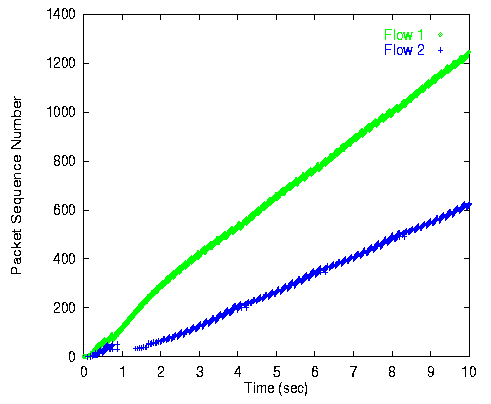 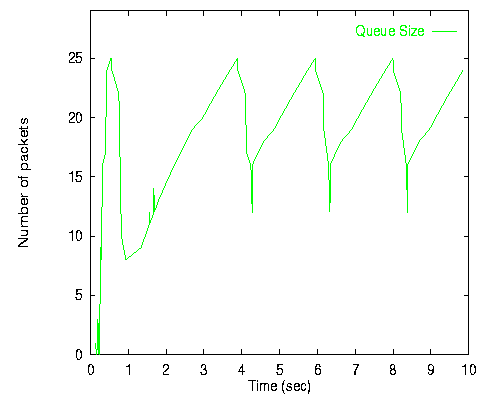 Unfairness
Flows synchronize
Low Throughput
High Delay
[Speaker Notes: Congestion -> overflow and drop tail packets -> drop packets from multiple flows at same time  Multiple TCP flows synchronized in lock step, inc/dec congestion window at same time]
Random Early Detection (RED)
9
Sometimes called Random Early Drop
FIFO scheduling
Replaces drop tail buffer management
Probabilistically discard packets 
Probability is computed as a function of average queue length
Why average queue length?
Avoid over responsiveness to transient congestion
RED Variables
10
min: minimum threshold
max: maximum threshold
avg_len: (weighted) average queue length
avg_len = (1-w)*avg_len + w*sample_len
Discard Probability (P)
1
Average Queue Length
0
min
max
queue_len
RED Operation
11
If (avg_len < minth)  enqueue packet
If (avg_len > maxth)  drop packet
If (avg_len >= minth and avg_len < maxth)  	enqueue packet with probability P
Discard Probability (P)
1
2
3
1
Average Queue Length
0
min
max
queue_len
Calculating P
12
P = max_P*(avg_len – min)/(max – min)
Improvements to spread the drops
P’ = P/(1 – count*P), where
count = # of packets consecutively enqueued since last drop
Discard Probability (P)
1
max_P
avg_len
P
Average Queue Length
0
min
max
queue_len
RED Example and Advantages
13
min
queue_len
max
Better absorption of packet bursts
Avoids TCP flow synchronization
Signals end systems earlier
Widely implemented on modern routers
Cisco, Juniper, etc
RED Router with Two TCP Flows
14
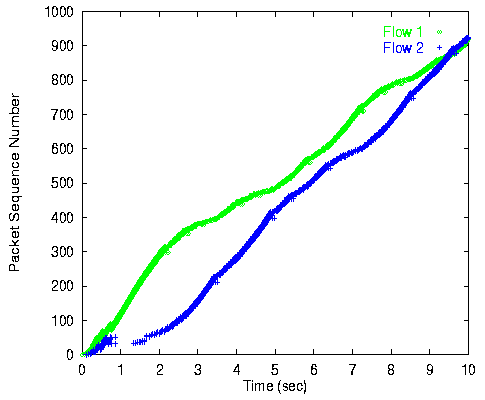 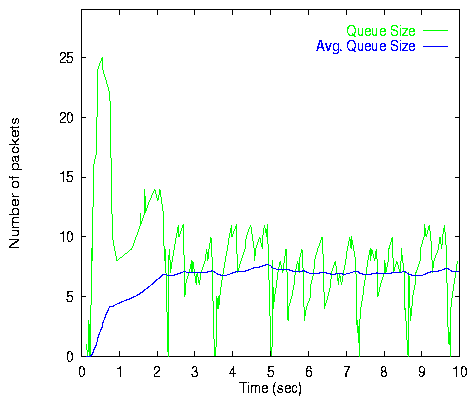 More even throughput and delay
Less unfairness
Less synchronization
Outline
15
Random Early Detection
Fair Queuing
Core-Stateless Fair Queuing
Problems with RED
16
No protection
Misbehaving flows can hurt other flows
UDP (#1)
UDP (#1)
TCP (#2)
TCP (#2)
.
.
.
.
.
.
TCP (#32)
TCP (#32)
10 Mbps)
Stateless solution: Random
Early Detection (RED)
UDP
31 TCP Flows
Solution?
17
Round-robin among different flows (Nagle ‘87)
One queue per flow
Provides protection/isolation between flows
Problems with Round-Robin
18
Biased towards flows with large packets
Complexity: requires per flow state in the router
Must keep track of number of flows
Must maintain flow->queue mapping

You never, EVER want per-flow state in the router.
Solution?
19
Bit-by-bit round-robin
Can you do this in practice?
NO
Packets cannot be sliced into bit-size pieces
Packets need to arrive with headers intact
Imagine the fragmentation overhead
But, bit-by-bit round-robin can be approximated
Fair Queuing (FQ)
20
Define a fluid flow system: a system in which flows are served bit-by-bit
Then serve packets in the increasing order of their deadlines
Advantages
Each flow will receive exactly its fair rate
FQ achieves max-min fairness
Balancing Fairness vs. Utilization
21
Assume each queue gets to send x bits each RTT
Fair, and high utilization
x
Fair, but capacity is wasted
x
Max-Min Fairness
22
If i parties request from resource , each receives i
Allocation is max-min fair IFF
No user receives more than its request
No other allocation satisfying 1) has a higher minimum allocation
Condition 2) remains true recursively as we remove the minimal user and reduce its allocation from the total resource
Calculating Max-Min Fairness
23
Denote
C – link capacity
N – number of flows
ri – desired bandwidth of flow i
f – fair share bandwidth
Each flow can receive at most the fair rate, i.e., min(ri, f)
Max-Min Fairness Example
4
8
r1 = 8, r2 = 6, r3 = 2
10
4
6
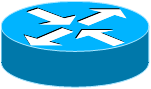 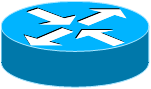 2
2
min(8, 4) = 4 
min(6, 4) = 4 
min(2, 4) = 2
C = C - ∑(flows w/ ri <= C/N)
N = N - |flows w/ ri <= C/N|
f  = 4
24
Implementing FQ in Practice
25
Ideal: do preemptive scheduling between packets on bit-by-bit basis

Practical approximation: serve packets in the order in which they would have finished transmission in the fluid flow system
Practical FQ Example
26
1
2
3
4
5
6
Flow 1
(Arrival Traffic)
time
Flow 2
(Arrival Traffic)
1
2
3
4
5
time
Service
in Fluid Flow 
System
6
1
2
3
4
5
1
2
3
4
5
time
FQ Packet
System
5
1
2
1
3
2
3
4
4
5
6
time
System Virtual Time V(t)
27
Measure service, instead of time
V(t) slope: rate at which every active flow receives service 
C: link capacity
N(t): number  of active flows in fluid flow system at time t
V(t)
time
Service
in fluid flow 
system
6
1
2
3
4
5
1
2
3
4
5
time
[Speaker Notes: A translation of page 3 column 2’s analytical argument
Virtual time = rounds that are processed for each indiv flow]
Fair Queueing Implementation
28
Define
     - finishing time of packet k of flow i (in system virtual time reference system)
     - arrival time of packet k of flow i
     - length of packet k of flow i
The finishing time of packet k+1 of flow i is
28
[Speaker Notes: Finish time of next packet is max (finish last packet, arrival of next packet) + transmit time]
Weighted Fair Queuing (WFQ)
29
What if we don't want exact fairness?
E.g. file servers
Assign weight wi to each flow i
Change virtual finishing time
29
Simulation Example
30
UDP (#1)
UDP (#1)
TCP (#2)
TCP (#2)
.
.
.
.
.
.
TCP (#32)
TCP (#32)
10 Mbps)
Stateless solution: Random
Early Detection (RED)
Stateful solution: 
Fair Queuing
UDP
31 TCP Flows
[Speaker Notes: To illustrate the difference in the service that can be provided by a stateless and a stateful solutions consider again the previous example in which 1 UDP flow shares a 10 Mbps link with other 31 TCP flows. Here I’m plotting the average throughput over 10 seconds in two cases: when a stateless solution is used, I.e., Random Early Detection which was proposed to provide network support for congestion control in order to improve TCP performance, and in the case of a stateful solution which maintain state for each flow, called Fair Queueing.

Thus, as you can see, while RED is not very effective in protecting the TCP flows – the UDP flow still gets over 8 Mbps – the FQ is very effective in containing the UDP flow and protecting the TCP flows. In particular, each flow gets its fair rate, which in this case is simply equal to the link capacity (10 Mbps) over the total number of flows 32, which gives us a little over 0.3Mbps.

Unfortunately, as I said, while stateful solutions can provide better services, they are much more complex. To Illustrate this complexity consider the example of a stateful solution that provides guaranteed services.]
Outline
31
Random Early Detection
Fair Queuing
Core-Stateless Fair Queuing
Core-Stateless Fair Queuing
32
Fair Queuing requires per flow state in routers
You never, EVER want per-flow state in the router.
Core-Stateless Fair Queuing (CSFQ) eliminates state in some of the routers…
… but only approximates FQ
The CSFQ Approach
33
A contiguous and trusted region of the network
Edge routers perform per flow operations
Core routers perform no per flow operations
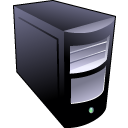 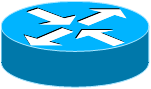 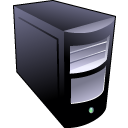 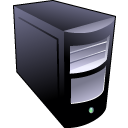 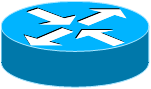 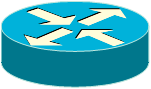 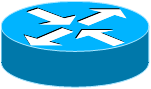 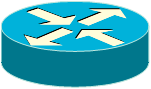 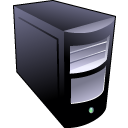 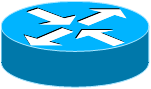 Edge Router
Core Router
Fair Queuing Everywhere
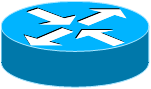 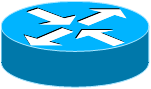 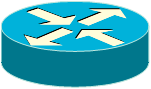 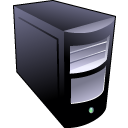 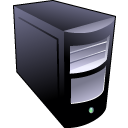 Insight of CSFQ
34
If each packet of a flow with arrival rate r is forwarded with probability:  (f = fair rate)


The rate of the flow’s forwarded traffic r’ is


No need to maintain per-flow state if r is carried in the packet
CSFQ Algorithm Outline
35
Ingress routers: estimate r, insert into packet header
Core routers:
Compute fair rate f on the output link (no state)
Enqueue packet with probability P = min(1, f/r)
Update packet label to r = min(r, f)
Egress router: remove extra state from packet header
CSFQ Algorithm Example
36
Compute f
Enqueue with  P = min(1, f/r)
Update r in packet header
Maintains per flow state
Insert r into header
Remove extra header
r
r'
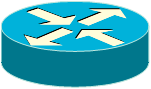 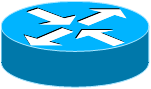 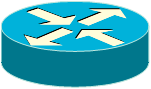 Core
Ingress
Egress
Another CSFQ Example
37
Assume fair rate f = 4
Flow 1, r1 = 8, P = min(1, 4/8) = 0.5
Expected rate: 8*P = 4
Flow 2, r2 = 6, P = min(1, 4/6) = 0.67
Expected rate: 6*P = 4
Flow 3, r3 = 2, P = min(1, 4/2) = 1
Expected rate: 2*P = 2
4
8
4
4
4
8
8
8
8
8
10
4
6
4
4
4
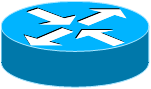 6
6
6
6
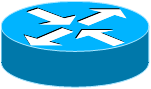 2
2
2
2
2
2
CSFQ Fair Rate Estimation
38
To calculate the fair rate f, core routers estimate
Aggregate arrival rate A
Aggregate rate of accepted traffic F (arrival rate – dropped packets)
Fair rate f is computed periodically as:
If there is no congestion (A<=C where C is link capacity), then f is set to the maximum ri(t) 
If the link is congested, then fnew = fold* C/F
Simulation Example
39
Stateless solution: RED
UDP (#1)
UDP (#1)
UDP
TCP (#2)
TCP (#2)
.
.
.
.
.
.
31 TCP Flows
TCP (#32)
TCP (#32)
10 Mbps)
Stateful solution:
 Fair Queuing
Core-Stateless Fair Queuing
39
Summary
40
FQ does not eliminate congestion
It just manages congestion
You need end-host congestion control and router support
End-host congestion control for adaptability
Router congestion control for protection/isolation
Don’t forget about buffer management
FQ still needs to drop in case of congestion
Which packets do you drop?